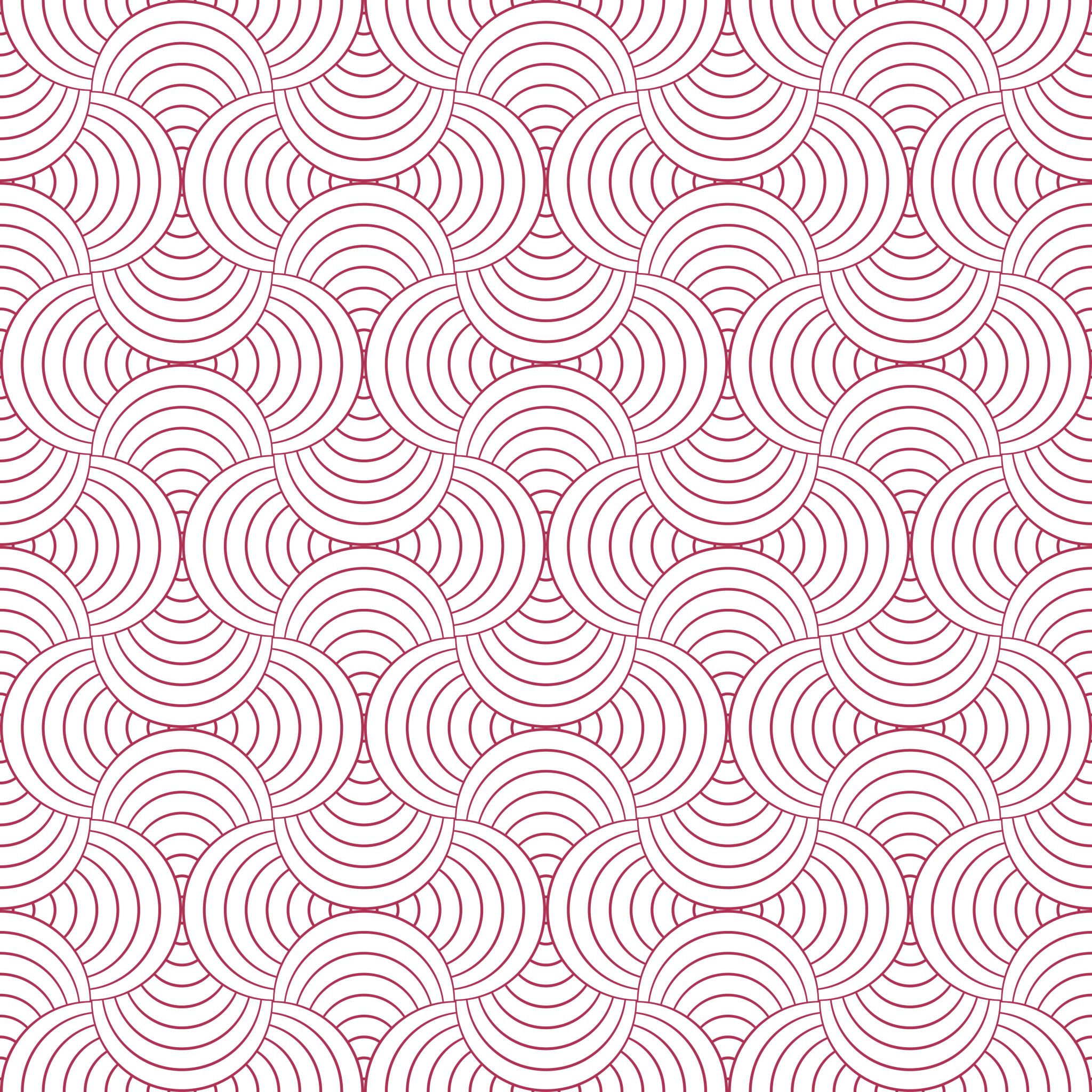 Hyvinvoinnin tukeminen Sepon koulun (Espoo) toimintakulttuurissa
- Tiimirakenne: 
                    - Hyvinvointi-tiimi
                    - Liikkuva koulu-tiimi
- Oppilaskunnan hallitus
- Arvokas- ja kiva –tunnit
- Ei kiusaamiselle -toimintamalli
- Kyselyt
- Nivellykset
- Yhteisopettajuus osalla luokkatasoista
- Ei kiusaamiselle –toimintamalli
- YHR
- Espoon hyvinvointiopettajat
- Espoon OPS-agentti 
(Päivi Ruoste)
Struktuurit
Resurssit ja ajankäyttö
Tiimi-aikaa n. 1krt/kk
Johtoryhmä -aikaa hyvinvoinnin suunnitteluun työparille
Arvokas- ja kiva –tunnit
Liikunnan maksullinen vastuutehtävä 
Kerhoraha
Kiva koulu –opettajille helpotusta välkkävalvontoihin
Vanhempainyhdistys mahdollistaa retkiä, välineitä jne.
Näin edistämme hyvinvointia Sepossa:
- Hyvinvoinnin MOK-viikot:
   - OPS- agentin etämindfulness-tuokio
   - kiitollisuussydän
   - ystävyysradio
   - sisävälkkäviikot
   - opettajien Hyvinvointi-iltapäivä yhdessä Pohjois- Tapiolan Koulun kanssa: hyvinvointiopettaja Pia Kaspi ja Satu Salsoila
  + smoothie- ja sämpylä-bar

- Muuta:
- Hyvinvointi-tiimin järjestämä Hiippailu-rata (kummitoiminta)
- Pihaleikki-päivä syksyn alussa (luokkien ryhmäyttämiseksi) 
- Hämäränhyssy
- Koko koulun yhteiset teemapäivät, retket
- Välitunti-tempauksia: välkkädiscot, rentoutusvälkät, välkkähölkät, välkkähaasteet ja -kilpailut, sisävälkät eri teemoilla
- Kerhot: välkkäkerhot, aikuisten vetämät kerhot
- Arvokas ja Kiva -tunnit
Näin edistämme hyvinvointia Sepossa:
- Kummitoiminta
- Luokkakokoukset
- Välkkärit, välkkävälinelainaamo, sisäpingisvälkät
- Yhteistyö erilaisten toimijoiden kanssa (Koulutus Elämään jne.)

Aikuisille: 
   - Hyvinvointi -iltapäivä
   (suunnitteilla Hyvinvointiopettajien
    pitämä aamu, toteutusta joudutaan pohtimaan)        
   - Tyhy-illat, n. 3 krt/lukuvuosi
   - Korona-aikana Teams- kahvihuoneet
   - Perehdytykset/ struktuuri uusille opettajille,
     sijaisille 
  -  Pientä kiva, mm. joulukalenteri, herkkuja tarjolla